Jan 2025
ELR: Fragmentation support and Channel Access
Date: 7-Jan-25
Authors:
Slide 1
Sigurd Schelstraete, MaxLinear
Jan 2025
Introduction
ELR PPDU is defined in [1]
Definition has been handled mostly by the TGbn PHY ad-hoc so far
In this submission, we highlight some (more MAC-related) issues that need further discussion:
Required support of fragmentation at the transmitter
Clarification of Channel Access behavior
Slide 2
Sigurd Schelstraete, MaxLinear
Jan 2025
Fragmentation
Ethernet frames are 64-1500 bytes
Presented to the 802.11 layer as MSDUs of max size 1518
802.11 supports both aggregation (A-MSDU) and fragmentation
Fragmentation creates MPDUs smaller than the original MSDU
Fragmentation is a mandatory requirement at the receiver, but not at the transmitter
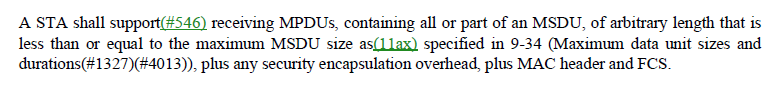 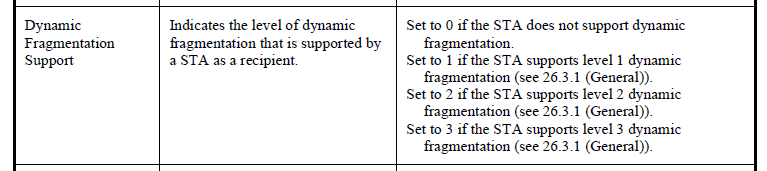 Slide 3
Sigurd Schelstraete, MaxLinear
Jan 2025
Max Payload supported by ELR PPDU
Slide 4
Sigurd Schelstraete, MaxLinear
Jan 2025
Conclusion
ELR PPDU can not handle all MSDU sizes without support of fragmentation
Currently, fragmentation is only mandatory at receive side
Fragmentation at the transmitter should be conditionally mandatory with support of ELR
Slide 5
Sigurd Schelstraete, MaxLinear
Jan 2025
Channel Access
A STA may have to use a CCA Threshold below -82 dBm to receive PPDUs from remote transmitters
ELR PPDU format provides an early termination through the ELR Mark Symbols
What is the channel access behavior (specifically AIFS/BO decrement) in the following situation?
STA with pending traffic contends for the medium, performing CCA and AIFS/BO decrement 
During contention, STA detects ELR frame below -82 dBm
After processing ELR Mark, STA determines that ELR frame does not match the color of its BSS
Slide 6
Sigurd Schelstraete, MaxLinear
Jan 2025
Channel Access behavior
Which is the correct behavior?
Should the STA pause its backoff during the time that it processes the ELR preamble?
Should the STA continue its initial backoff even while processing the ELR preamble and continue its contention in parallel as if the ELR frame was never there?
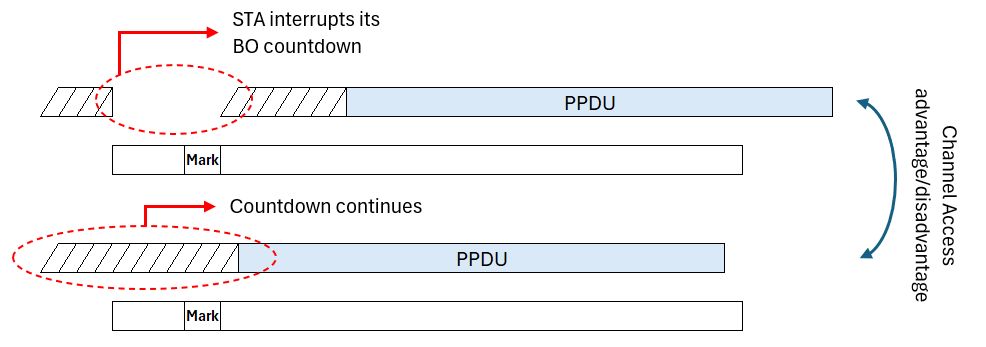 Slide 7
Sigurd Schelstraete, MaxLinear
Jan 2025
Comparison with SR
SR provides a comparable (albeit not identical) situation
In SR operation AIFS/BO is interrupted (See Figure 26-12)
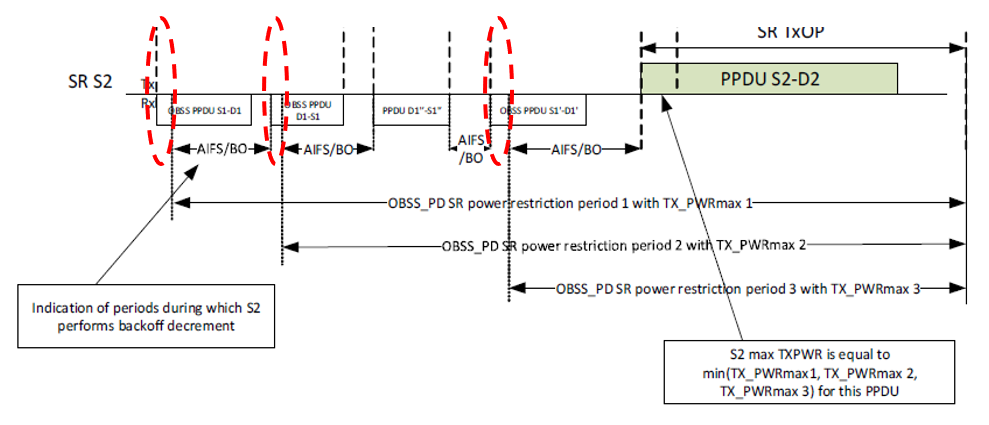 Slide 8
Sigurd Schelstraete, MaxLinear
Jan 2025
References
[1] PDT ELR, IEEE 802.11-24/1981r3
[2] ELR PPDU Transmission Design, IEEE 802.11-24/1488r0
Slide 9
Sigurd Schelstraete, MaxLinear